ФЕДЕРАЛЬНАЯ АНТИМОНОПОЛЬНАЯ СЛУЖБА
Отдельные аспекты и проблемы развития конкуренции на рынке дорожных работ на примере Челябинской области


Руководитель 
Челябинского УФАС России
Профессор ЮУрГУ А.А. Козлова 
15 ноября 2018 года
г. Уфа
Приоритетные отрасли для развития конкуренции
В соответствии с Указом Президента Российской Федерации от 21 декабря 2017 г. № 618 «Об основных направлениях государственной политики по развитию конкуренции» одной из приоритетных отраслей является дорожное строительство, где поставлена задача:
декартелизации сферы дорожного строительства, в том числе при осуществлении государственных закупок на содержание, ремонт и строительство объектов дорожного хозяйства
2
Типичные нарушения при рассмотрении жалоб
Отклонение заявок без обоснования причин и в отсутствие правовых оснований, а также без обоснования отклонения в протоколе рассмотрения заявок (например, антиконкурентный сговор, налоговая задолженность, неисполнение контрактов (А76-8690/2017, А76-21369/2017, А76-9677/2017).
Отмена закупки после окончания подачи заявок в отсутствие обстоятельств непреодолимой силы (А76-7758/2017).
 Заключение контрактов без торгов.
 Неисполнение предписаний контрольного органа в сфере закупок и заключение контрактов с хозсубъектом по результатам аукциона в письменной форме, а не в электронной форме.
3
Типичные нарушения  антимонопольного законодательства
Нарушения ст.17 Закона о защите конкуренции:
Укрупнение лотов закупок (включение в один лот работ в отношении разных автомобильных дорог и искусственных дорожных сооружений). 
      Один из подходов при формировании лотов, поддержанный судами (А76-11197/2017) – это выделение автомобильных дорог в отдельные лоты в зависимости от их территориальной расположенности и идентификационного номера дороги, присвоенного органом исполнительной власти субъекта РФ или ОМСУ
«Заточка» под конкретного подрядчика (исполнителя).
 

:


В результате указанных действий заказчиков
около 90 % закупок в указанной сфере в Челябинской области признаются несостоявшимися, происходит монополизация рынка одним хозяйствующим субъектом, сокращение количества потенциальных участников закупок
4
Типичные нарушения  антимонопольного законодательства
Нарушения статьи 16 Закона о конкуренции:
Антиконкурентные  соглашения между заказчиком и участником торгов путем вышеперечисленных действий при организации и проведении закупок
(Челябинским УФАС России анализировались закупки и рассмотренные жалобы на протяжении длительного времени – трех лет)
5
Последствия указанных действий
В результате указанных действий заказчиков и участника закупок:
около 90 % закупок в указанной сфере в Челябинской области признаются несостоявшимися, происходит сокращение количества участников закупок и   монополизация рынка одним хозсубъектом, что подтверждается анализом рынка.
	Например,  на рынке дорожных работ регионального и межмуниципального значения Челябинской области доля одного подрядчика составляет 100%, при этом большинство работ осуществляется на основе субподряда.
	Аналогичная ситуация  складывается  и по г.Челябинску - доля одного подрядчика на рынке по ремонту и содержанию дорог составляет более  85%.
6
Предложения по развитию конкуренции
Предложения по развитию конкуренции в сфере закупок неоднократно направлялись в Дорожную карту по развитию конкуренции Челябинской области следующего содержания:
     Государственным и муниципальным заказчикам разработать перечень мероприятий по сокращению доли закупок работ по строительству, реконструкции, капитальному ремонту, ремонту, содержанию автомобильных дорог и искусственных дорожных сооружений, признанных несостоявшимися, исключению создания определенным хозяйствующим субъектам преимущественных условий при участии в закупках путем укрупнения лотов, необоснованного отстранения участников закупок, увеличения доли закупок, проводимых для субъектов малого предпринимательства.
	Справочно: предложения не поддержаны.
7
Меры антимонопольного реагирования
1.Подготовлены и направлены несколько писем на Губернатора Челябинской области о состоянии конкуренции в дорожной сфере, нарушениях при осуществлении закупок и необходимости принятия мер в целях прекращения нарушения законодательства о контрактной системе и о защите конкуренции и  развития конкуренции в дорожной отрасли.
2. Привлечение виновных должностных лиц заказчика к административной ответственности.
 Справочно: За 2017-2018 годы в отношении должностных лиц заказчика и членов конкурсной комиссии вынесено более 60 постановлений о наложении штрафа на сумму более 3,5 млн руб., практически все оставлены в силе; уплачено штрафов на сумму около 2 млн руб.
8
Меры антимонопольного реагирования
3. Направление информации о выявленных нарушениях законодательства о контрактной системе, антимонопольного законодательства в правоохранительные органы (отказы в возбуждении дел).

4. Подача исков в суд о признании закупок и контрактов недействительными (подан 1 иск, подготавливается еще 10 исков).
9
Методы антимонопольного расследования
При рассмотрении действий заказчика и подрядчика на наличие признаков нарушения статей  16, 17  ФЗ № 135 «О защите конкуренции»:
Проводился анализ закупок в ретроспективе (за 3 года) (выгрузка сведений о контрактах из Реестра контрактов в Единой информационной системе в сфере закупок);
Направлялись запросы операторам электронных площадок с целью анализа поведения участников закупок (наличие признаков антиконкурентных соглашений), выявление тенденции участия в закупках группы лиц;
Направлялись запросы в Росфинмониторинг;
Проводился анализ процедуры заключения контрактов (формы контракта, представление участником закупки обеспечения исполнения контракта и его соответствие требованиям законодательства о контрактной системе);
Проводился анализ исполнения подрядчиком обязательств (соблюдение сроков выполнения работ, исполнения обязательств по привлечению СМП и СОНКО в качестве субподрядчиков (при наличии такого условия в контракте) и т.д.
10
Результат
Возбуждение  Челябинским УФАС России: 
дела в отношении заказчика  по признакам нарушения п.1 части 1 статьи  17 Закона о защите конкуренции;
дела в  отношении заказчика и участника закупки  по признакам нарушения ст.16 Закона о защите конкуренции.

Возбуждение  ЦА ФАС России:
дела  в отношении Губернатора Челябинской области, заказчика и участника закупки по признакам нарушения ст.16 Закона о защите конкуренции;
объединение дел ЦА ФАС России и Челябинского УФАС России в одно производство в ближайшей перспективе



	 дела по
11
СПАСИБО ЗА ВНИМАНИЕ!
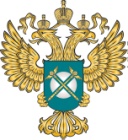 www.сhel.fas.gov.ru
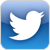 chel_ufas
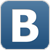 chel_ufas
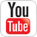 сhelufas
сhelufas
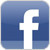 сhelufas
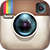 сhelufas
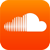